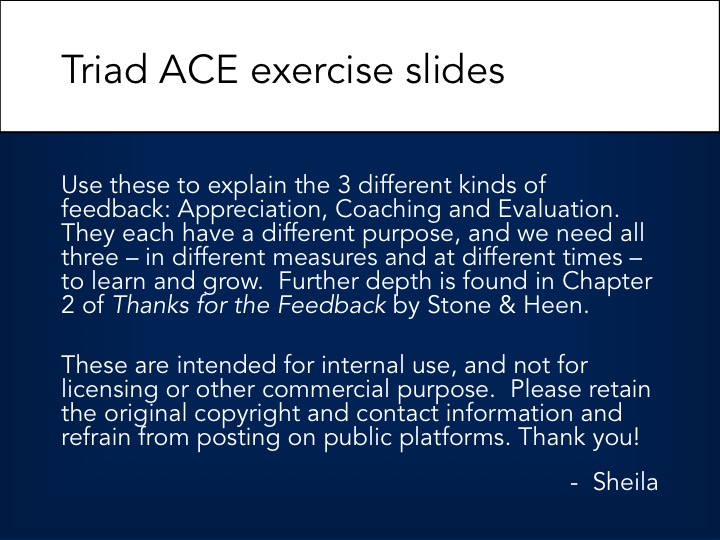 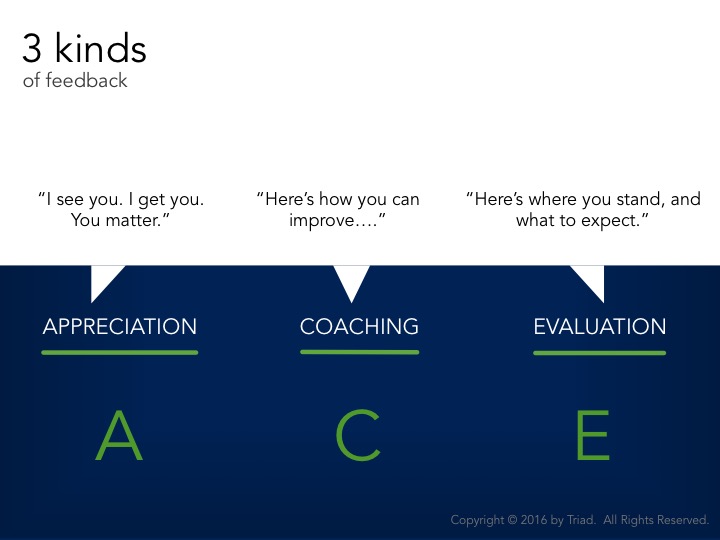 Slide2
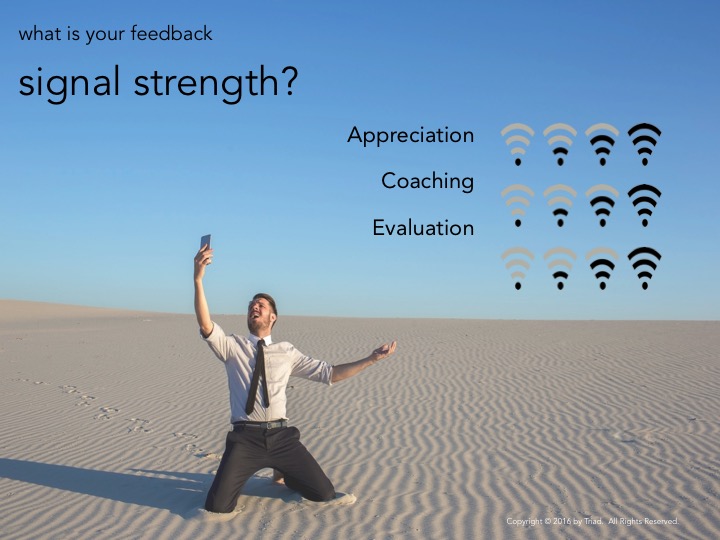 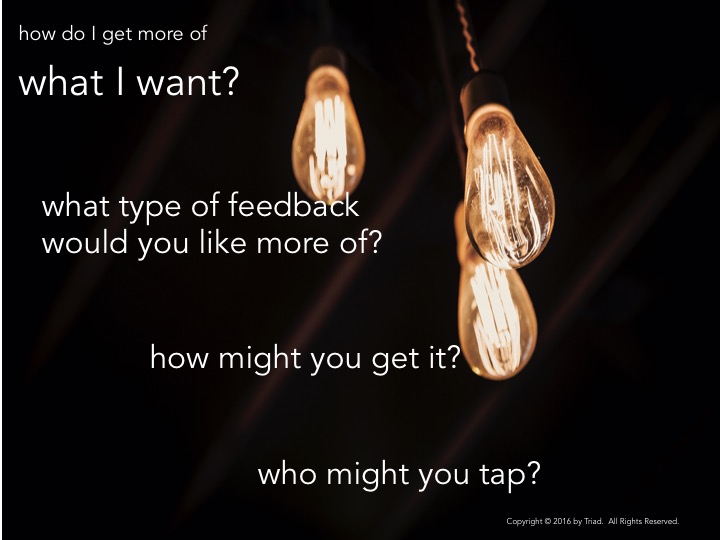